АДАМНЫҢ ҮЙЛЕСІМДІ ДАМУЫ ҰЛТТЫҚ ИНСТИТУТЫ
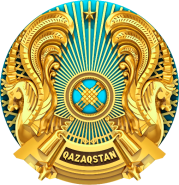 АТА-АНАЛАРДЫ ПЕДАГОГИКАЛЫҚ ҚОЛДАУ ОРТАЛЫҒЫ
Алматы 2023 жыл
ЖОБАНЫҢ ӨЗЕКТІЛІГІ
АҒЫМДАҒЫ ЖАҒДАЙ
Қазақстандық отбасының мәселелері

■ Отбасы институтындағы құндылықтар дың төмендеуі
■ Отбасы құруды және ата-ана болуды жоспарлауға бейқам қарау
■  Ата-ана мен бала қарым-қатынасының құлдырауы
■ Ұлттық мәдениетпен байланыстың болмауы
■ Девиантты қалыптағы ата-ана
(бала тәрбиелеудегі білімнің жеткіліксіздігі, алкоголизм, наркомания және т.б.)
Ажырасу жағдайының некелесу жағдайларына ара қатынасы
Толық емес (жалғызбасты аналар) отбасылардың өсу тенденциясы:
2009 ж. – 15,1% тек анасы мен баласынан тұратын отбасы;
2021 ж. 19,5%  – тек анасы мен баласынан тұратын отбасы;
ҚР СЖРА ҰСБ деректеріне сәйкес
2022ж.: 48 239 ажырасу жағдай ы/ 140 256 некелесу жағдайы (34,4%)
ҚР СЖРА ҰСБ деректеріне сәйкес
Некелесу фактілерінің төмендеу көрсеткіші:
Балалар бойында құндылықтар деңгейінің төмендеуі:
2021 ж. 9 айы бойынша – 105,3  мың.  
2022 ж. 9 айы бойынша – 98,3 тыс.
ҚР СЖРА ҰСБ, Ranking.kz деректеріне сәйкес
Еңбексүйгіштік:
2020 ж. - 64,1%, 2021 ж. - 61,0%, 2022 ж. - 33,8% 
Үлкенге құрмет:
2020 ж. - 54,9%,  2021 ж. - 61,3%,  2022 ж. - 25,3%
Отансүйгіштік:
2020 ж. - 16,4%,  2021 ж. - 16,5%,  2022 ж. - 7,1% 
Әділеттілік:
2020 ж. - 16,2%, 2021 ж. - 25,9%, 2022 ж. - 7,1%
Ата-аналардың балалардың білім алуы мен тәрбиесімен айналысуының төмендеуі:
Мектепке бармайтын ата-аналар - 42 % 
Өте сирек не мүлдем қызықпайтын ата-аналар - 30 %
Отбасындағы эмоционалды-психологиялық жақындықтың төмендеуі:
ШЕШІМІ

Ата-аналарға жүйелі психологиялық-педагогикалық білім беру
Әкелердің тәрбиелеу үдерісімен айналыспауы, балаларға әкелердің көңіл бөлуінің жетіспеуі
Махаббат – 39,5% 
Сенім мен өзара түсіністік– 25,4%
Тұрмыстық зорлық-зомбылық фактілерінің көбеюі
Әкелер мен балалардың  бірге бос уақытын өткізуі – отбасының 3,4%
2021 ж.:  61 464 жағдай тіркелген
2022 ж., 9 ау. –100 000 аса жағдай тіркелген 
factcheck.kz деректеріне сәйкес
2
Статистикалық деректер көзі:
1Аналитический отчет «Родители Казахстана: роль в образовании и воспитании детей в постпандемию»: Ирсалиев С.А., Камзолдаев М.Б., Абуов Б.Б., Ахметжанова А.А., Сыздыкбаева Р.С. – г. Нур-Султан: Общественное объединение «Центр анализа и стратегии «Белес», 2022. – 251 с
2Национальный доклад «Казахстанские семьи-2022»
3Социологическое исследование КИОР
АТА-АНАЛАРДЫ ПЕДАГОГИКАЛЫҚ ҚОЛДАУ ОРТАЛЫҒЫ
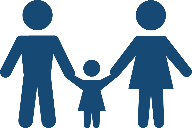 Мақсаты: балаларды оқыту және тәрбиелеу мәселесі бойынша мектептің ата-аналармен қарым-қатынасын күшейту,  берекелі отбасы мәдениетін дамыту
Орталықтың міндеттері:
балалардың саламаттығын қамтамасыз ету үшін ата-аналардың педагогикалық мәдениетін, психологиялық-педагогикалық және әлеуметтік құзыретін дамытуға арналған жүйелік педагогикалық қолдауды ұйымдастыру
балаларды тәрбиелеу мен дамытуда орта білім беру ұйымы мен отбасы арасындағы өзара іс-қимылды нығайту
балаларды тәрбиелеу мен дамытуда ата-аналардың жауапкершілігін арттыру
ЖҮЗЕГЕ АСЫРУ ПРИНЦИПТЕРІ
Әлеуметтік серіктестікке басымдық беру, ресурстық ұйымдар мен білікті эксперттерді тарту;
Үдерістің гуманистік бағыттылығы;
Ұлттық мәдениет, құндылықтар мен дәстүрлердің сабақтастығы;
Заманауи ғылым мен тәжірибенің озық үлгілерін пайдалану;
Ата-аналарға дифференциалды және жекелей қолдау көрсету;
1-4 СЫНЫП БІЛІМ АЛУШЫЛАРЫНЫҢ АТА-АНАЛАРЫНА АРНАЛҒАН САБАҚТЫҢ БАҒДАРЛАМАСЫ
10-11 СЫНЫП БІЛІМ АЛУШЫЛАРЫНЫҢ АТА-АНАЛАРЫНА АРНАЛҒАН САБАҚТЫҢ БАҒДАРЛАМАСЫ
5-9 СЫНЫП БІЛІМ АЛУШЫЛАРЫНЫҢ АТА-АНАЛАРЫНА АРНАЛҒАН САБАҚТЫҢ БАҒДАРЛАМАСЫ
4
Рефлексия: аяқталмаған сөйлемдер, мақсат ағашы және т.б.
Практикалық іс-әрекет: тренингтер, хакатон, ворк-шоп, кейс-стади, жаттығулар, іскер ойындар, рөлдік ойындар, шағын пікірталастар және т.б.
Эмоционалды көңіл-күй, сабақ тақырыбына кіріспе: activity (ойындар, сергіту)
Ақпараттық блок: миға шабуыл, эксперимент, блиц-сұрақтар, сторителлинг, бейнематериалдар
АПҚО сабақтарында ата-аналармен өзара әрекеттесу үдерісінің ерекшеліктері
АТА-АНАЛАР
АТА-АНАЛАР
АТА-АНАЛАР
АТА-АНАЛАР
өз ұстанымдарын айтады, шешім ұсынады, рөлдерді орындайды, өз тәжірибелерімен бөліседі, бір-бірінен үйренеді, шағын жобалар,алгоритмдер жасайды, шығармашылық тапсырмаларды орындайды
өздері ашқан жаңалықтары туралы ой бөліседі, өздерінің қатысу тиімділігін бағалайды, өсу деңгейін анықтайды
ойланады, талқылайды, талдайды, қорытынды жасайды, QR код пен әдебиетке сілтемелерді пайдаланады
сабақ тақырыбын ұғынады: ойындарға, тесттерге қатысады, сұрақтарға жауап береді
НӘТИЖЕ
НӘТИЖЕ
НӘТИЖЕ
НӘТИЖЕ
отбасындағы қарым-қатынас, белсенді тыңдау, жанжалды реттеу, күйзеліске төзімділікті дамыту; стандартты емес жағдайларды шешу  дағдыларын игереді:
Сенімге негізделген қатынастар орнайды, білім беру үдерісіне қатысу қамтамасыз етіледі
Қойылған мәселелердің өзектілігін түсінеді, ананың, әкенің рөлі, балалардың жас ерекшеліктері туралы түсініктерін тереңдетеді
Тәрбие үдерісіне саналы көзқарас, жоғары жауапкершілік, отбасындағы тәрбие мәселелеріне қызығушылық танытады
«ДАНАЛЫҚ МЕКТЕБІ» КЛУБЫНЫҢ ЖҰМЫСЫН ҰЙЫМДАСТЫРУ
Клуб жиындары
Тақырыптар
Өткізу формалары
дөңгелек үстел
сайыс
семинар
кездесу
әңгімелер
талқылаулар
дастархан басындағы әңгімелер
1.  ЖЕТІ АТАСЫН БІЛГЕН ҰЛ, ЖЕТІ ЖҰРТТЫҢ ҚАМЫН ЖЕР 
2.   БАБАЛАР ДӘСТҮРІ – ҰРПАҚҚА ӨСИЕТ
АТА ӨСИЕТІ
3.   ЕРТЕГІ – ТАНЫМНЫҢ КӨЗІ
4.   ЫРЫМ-ТЫЙЫМ – ӘДЕПТІЛІК НЕГІЗІ
ӘЖЕ ДАНАЛЫҒЫ
ДАНАЛЫҚ МЕКТЕБІ
5.   АҒАСЫ БАРДЫҢ – ЖАҒАСЫ БАР 
6.   ЕР ЖІГІТКЕ ЖАРАСАР САЛАУАТТЫ БЕЙНЕСІ
АҒА ҚАМҚОРЛЫҒЫ
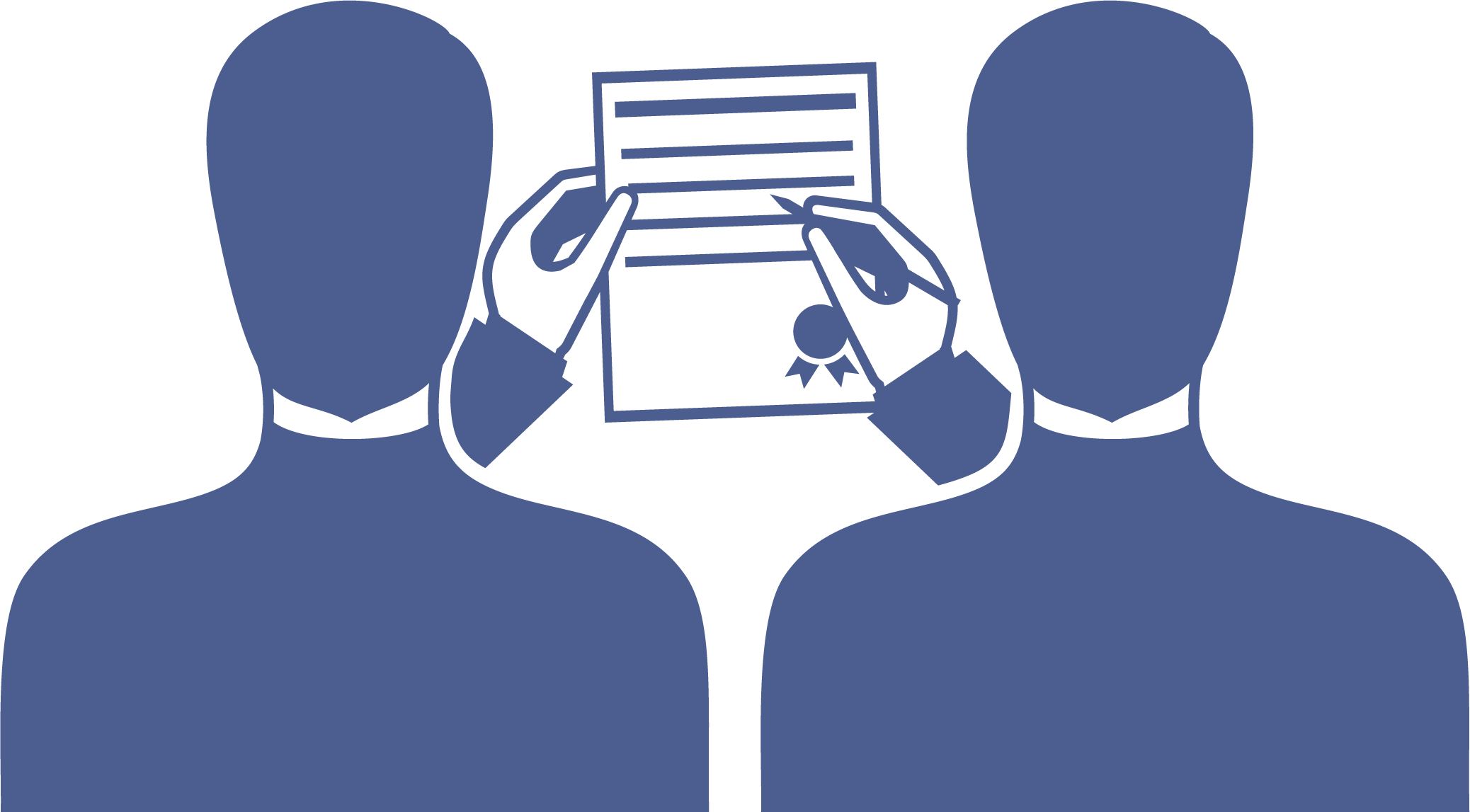 ҚЫЗ ҒҰМЫРДЫҢ ҚҰПИЯЛАРЫ. 
ҚЫЗДАР БІЛУГЕ ТИІС...
ЖЕҢГЕ КЕҢЕСІ
Клуб жұмысы порталда онлайн-мектеп арқылы жасалады
Клуб спикерлері: жоғары буын өкілдері, эксперттер
Клуб ұйымдастырушылары: педагогтер
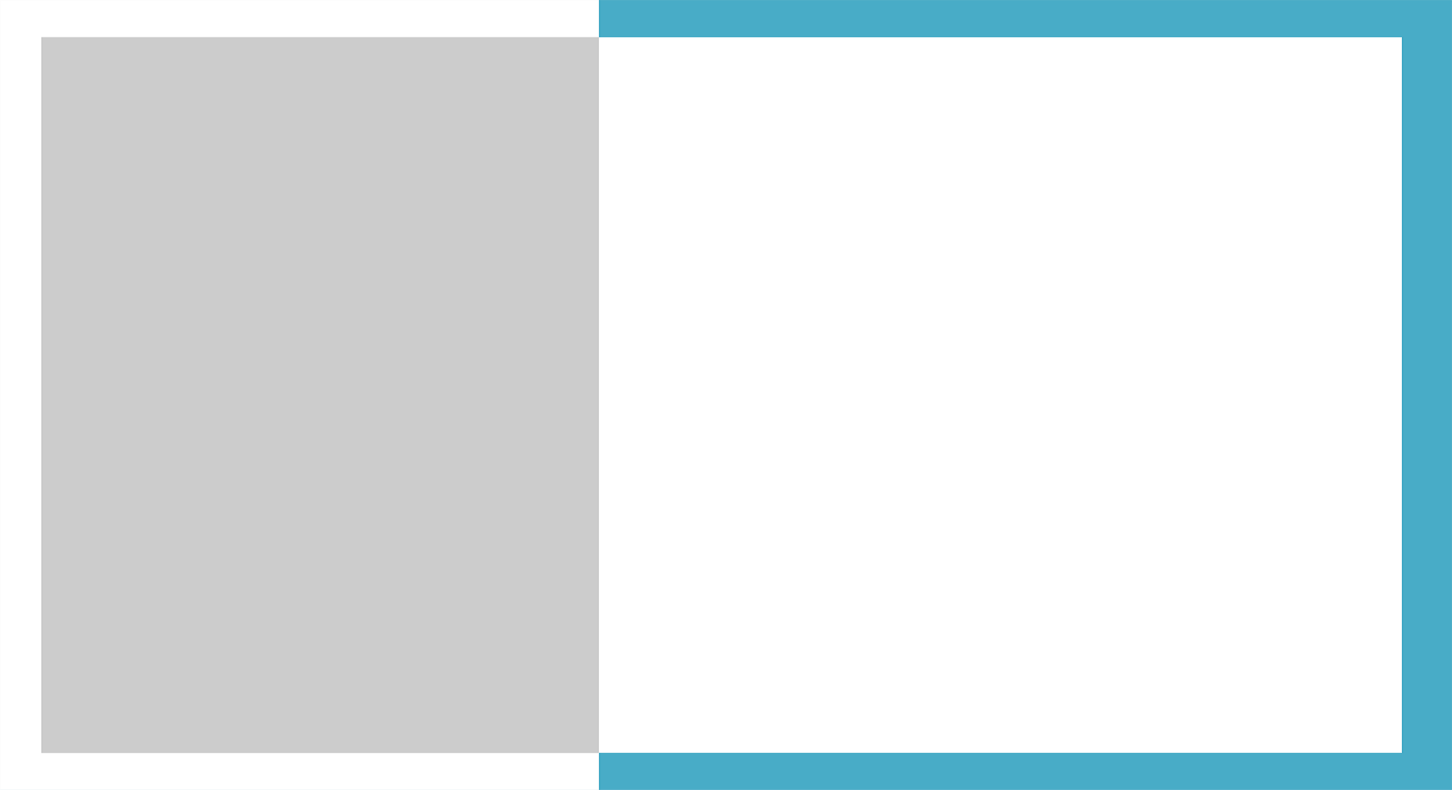 Білім беру мониторингі
білім беру процестерін жүзеге асырудың жай-күйін және нәтижелері мен шарттарының өзгеру серпінін, білім алушылар контингентін, білім беру ұйымдары желісін, сондай-ақ олардың жетістіктерінің рейтингілік көрсеткіштерін жүйелі түрде байқау, талдау, бағалау және болжау;

ақпаратты жинау, жүйелі есепке алу, өңдеу, сондай-ақ сақтау, жаңарту және жинақтау;

әлеуметтік немесе мониторингтік зерттеулер ұйымдастыру және білім беру қызметінің нәтижелерін талдау түрінде жүзеге асырылады.
Ата-аналарды педагогикалық қолдау орталығының қызметіне мониторинг жүргізу:
ата-аналардың сұраныстарын анықтау;

 білім беру ұйымдарында Орталық қызметінің ұйымдастырылу сапасын анықтау;

 білім беру ұйымдарында Орталық қызметінің тиімділігін (нәтижелігін) анықтау.
«Білім беру мониторингін жүзеге асыру қағидаларын бекіту туралы» Қазақстан Республикасы Білім және ғылым министрінің 2014 жылғы 12 қарашадағы № 459 бұйрығы
7
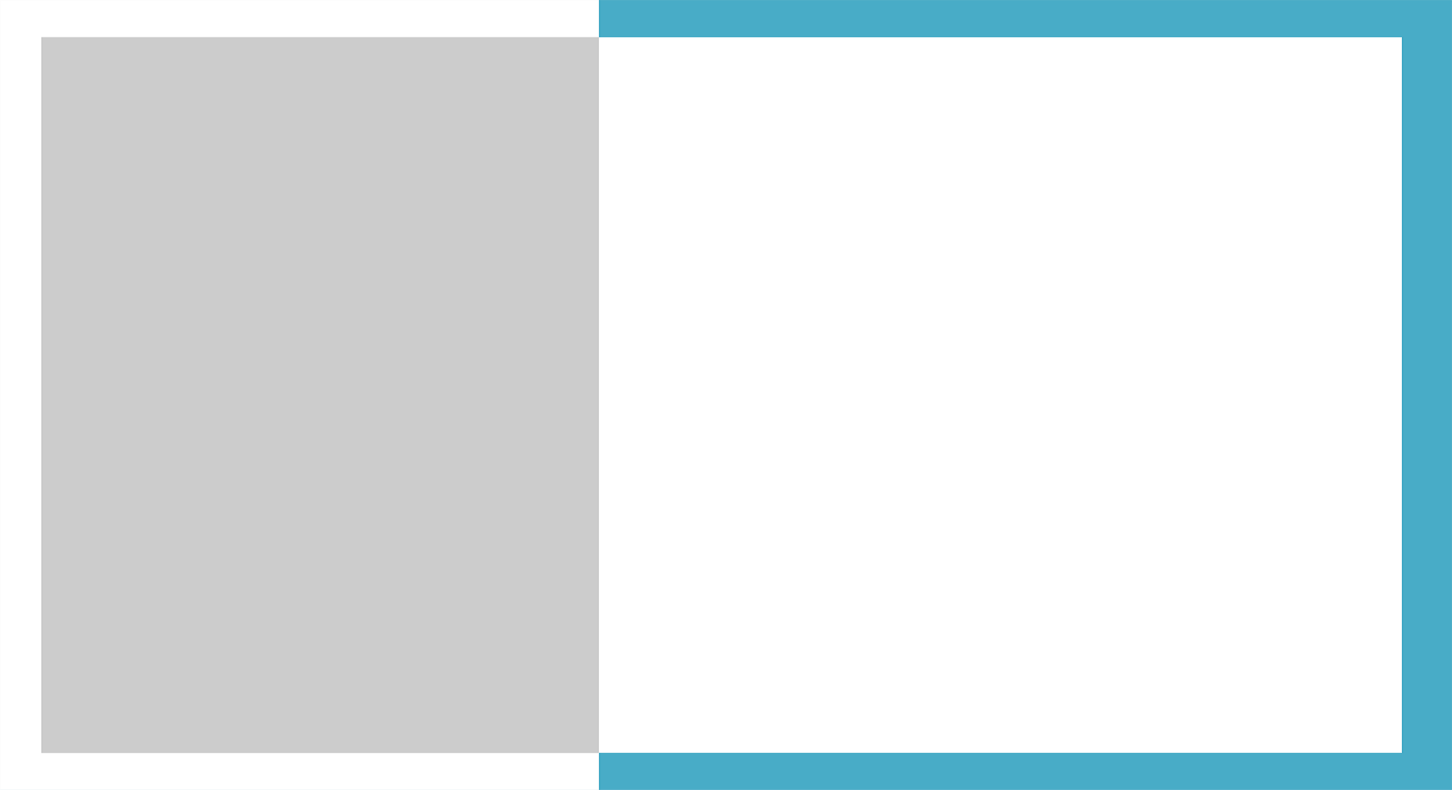 Ата-аналар қауымының сұранысын зерделеу үшін білім беру ұйымдарында ата-аналардың нақты психологиялық-педагогикалық білімге деген қажеттіліктерін анықтауға мүмкіндік беретін сауалнама жүргізу ұсынылады. 

Ата-аналардың сұраныстары негізінде әрбір білім беру ұйымы ата-аналарды педагогикалық қолдау бағдарламасына өзгерістер енгізіп, 20-30% көлемінде сабақтардың тақырыптары мен мазмұнын дербес анықтай алады.
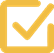 АТА-АНАЛАРДЫҢ СҰРАНЫСТАРЫН АНЫҚТАУ
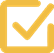 Білім беру ұйымдары оқу жылының басында жүргізеді
8
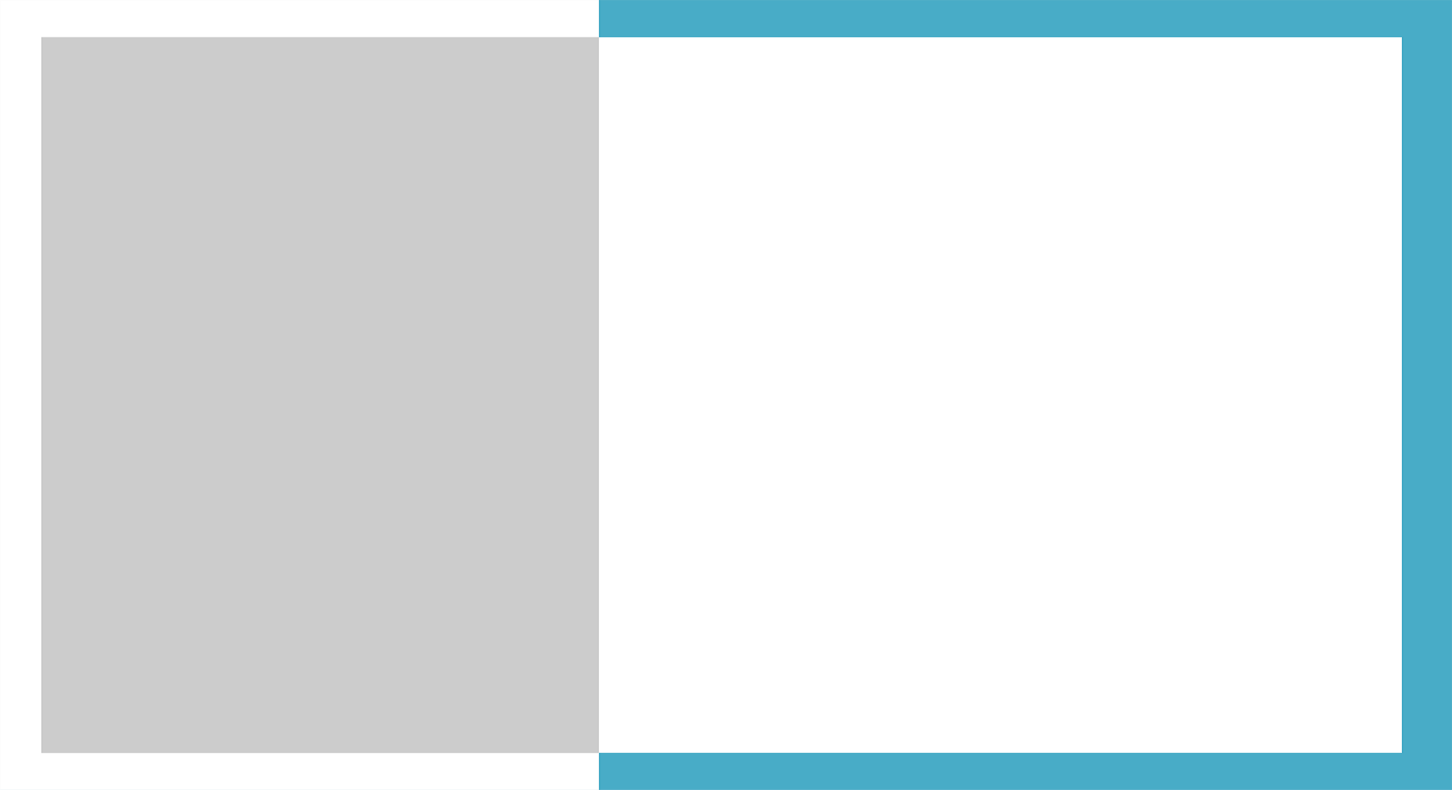 Сауалнаманы дұрыс жүргізу үшін мынадай ұсыныстарды орындау қажет:

1.  Сұрақтарды құрастырудың талаптарын орындау:

 Сұрақ тек бір мәселе төңірегінде болуы тиіс. Бір сөйлемде екі жауапты талап ететін, екі ұшты сұрақтар болмауы керек.
 Сауалдар түсінікті, бір мәнді, нақты және анық сенімді жауап алуға мүмкіндік туғызуы тиіс.
 Сауалнама зерттеу мақсатына және міндеттеріне сәйкес сұрақтардан тұруы тиіс. Сұрақ дұрыс қойылмаса, респондент жауап беруден бас тартуы мүмкін.
 Сұрақтар логикалық сәйкестікпен қойылуы керек. Жеке сипаттағы немесе күрделі сұрақтар сауалнаманың соңында тұруы тиіс. Жағымсыз сезім, наразылық тудыратын сұрақтар тікелей түрде емес, жанама түрде қойылуы керек. 
 Сауалнамада нақты терминологияны, күнделікті тілді, түсінікті, терминдерді пайдаланып, жаргондарды қолданбаған жөн.
 Респондент тәжірибесінен тысқары жайт туралы сауалдарды қоймаған жөн. Ол хабардар болған сұрақтарды қойған лазым. 
 Сұрақты қисындастырып мазмұндау респондентті зерттеушінің көңілі қалайтын жауапқа жетелеп, көндіруге тиісті емес.
 Сұрақтар екі мағыналы сипатта болмауы керек. Мысалы, «кейде», «жиі», «анда-санда» деген сөздер көп мағыналы болғандықтан, олардың орнына нақты сөздер қолданылуы керек. «Сіз» деген сөз кейде ұжымдық сипатта болуы мүмкін, сондықтан сұрақты құрастыру кезінде оның орнына «Сіз өзіңіз» деген сөз нақтылау болады.
Сауалнама құрастыруға қойылатын талаптар
9
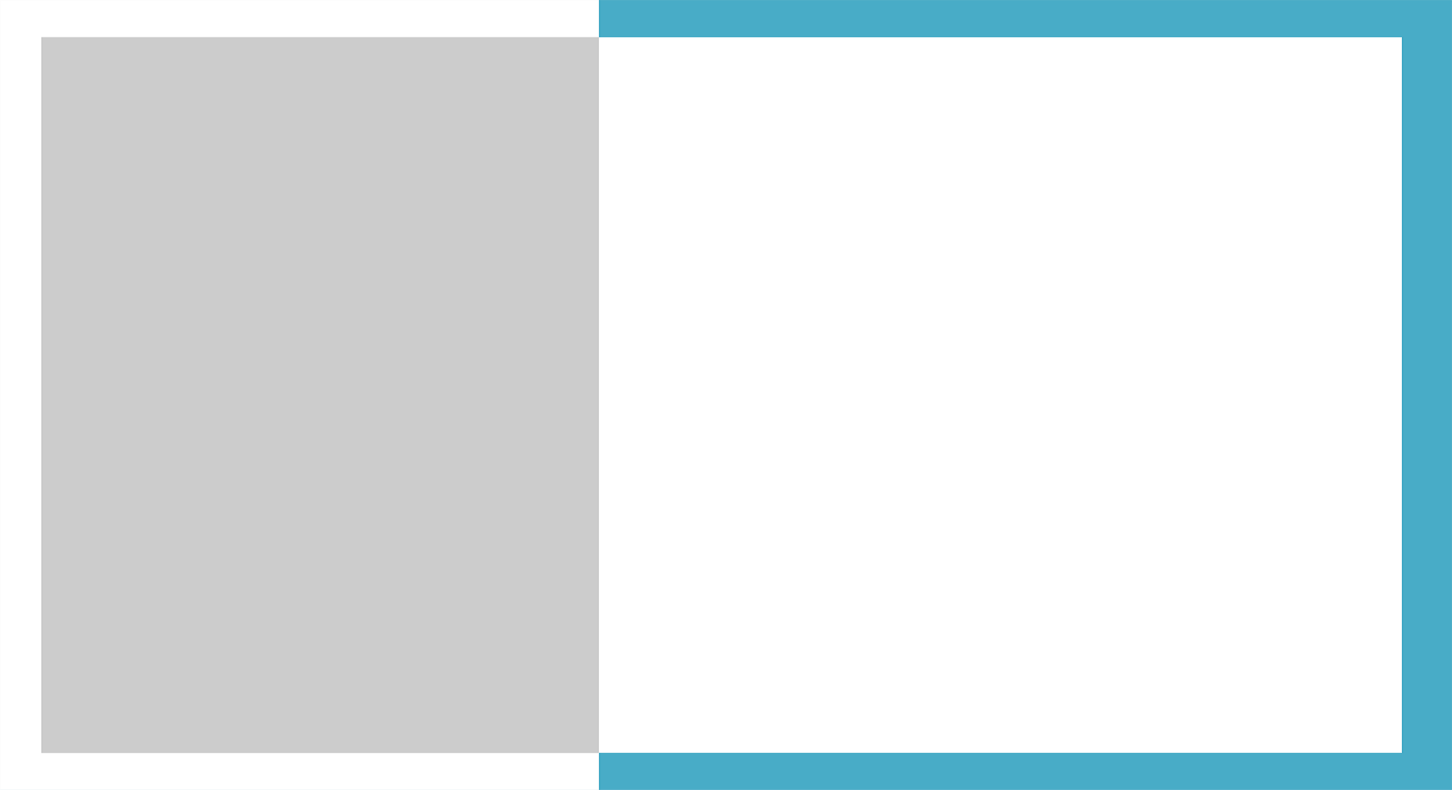 2. Сұрақтарды: қарапайымнан – күрделіге, жалпыдан – арнайыларға көше отырып қою керек дегендей қағидаларды сақтау қажет.

3.   Сұрақтардың қисынын келтірудің бірізділігі: алдымен кіріспе, таныстырма сауалдар немесе респонденттің зерттелетін мәселе бойынша хабардарлығын анықтауға жәрдемдесетін сұрақтар қойылады. 

4.   Сұрақтар саны  сұрақты сауалнамаға  кіргізбей  тұрып, оның қажеттілігін анықтау керек. Зерттеуге қажет емес артық сұрақтар қойылмауы керек.  Сұрақтар   аз   болған сайын, оларға жауап алудың мүмкіндігі мол.

5.   Сауалнама құрылымы. Кіріспе, деректеме және негізгі сияқты үш бөліктен тұрады. Кіріспеде респонденттің пікір сұрауға қатысуын өтініп, оның мақсаты көрсетіліп, респонденттің жауаптарының қандай пайда әкелетіндігі туралы айтылады. Сауалнаманың негізгі бөлігінде зерттеу мақсаттарын айқындайтын сұрақтар қойылады, ал деректеме бөлігінде – респонденттердің жасы, жынысы, отбасылық жағдайы сияқты сұрақтар қойылады. Сауалнама жүргізушінің аты-жөні, пікір сұрау жүргізген орны және күні міндетті түрде көрсетілуі қажет.

6. Сұрақтардың стандартталу типтері бойынша сауалнама ашық және жабық түрде болуы мүмкін.
Сауалнама құрастыруға қойылатын талаптар
10
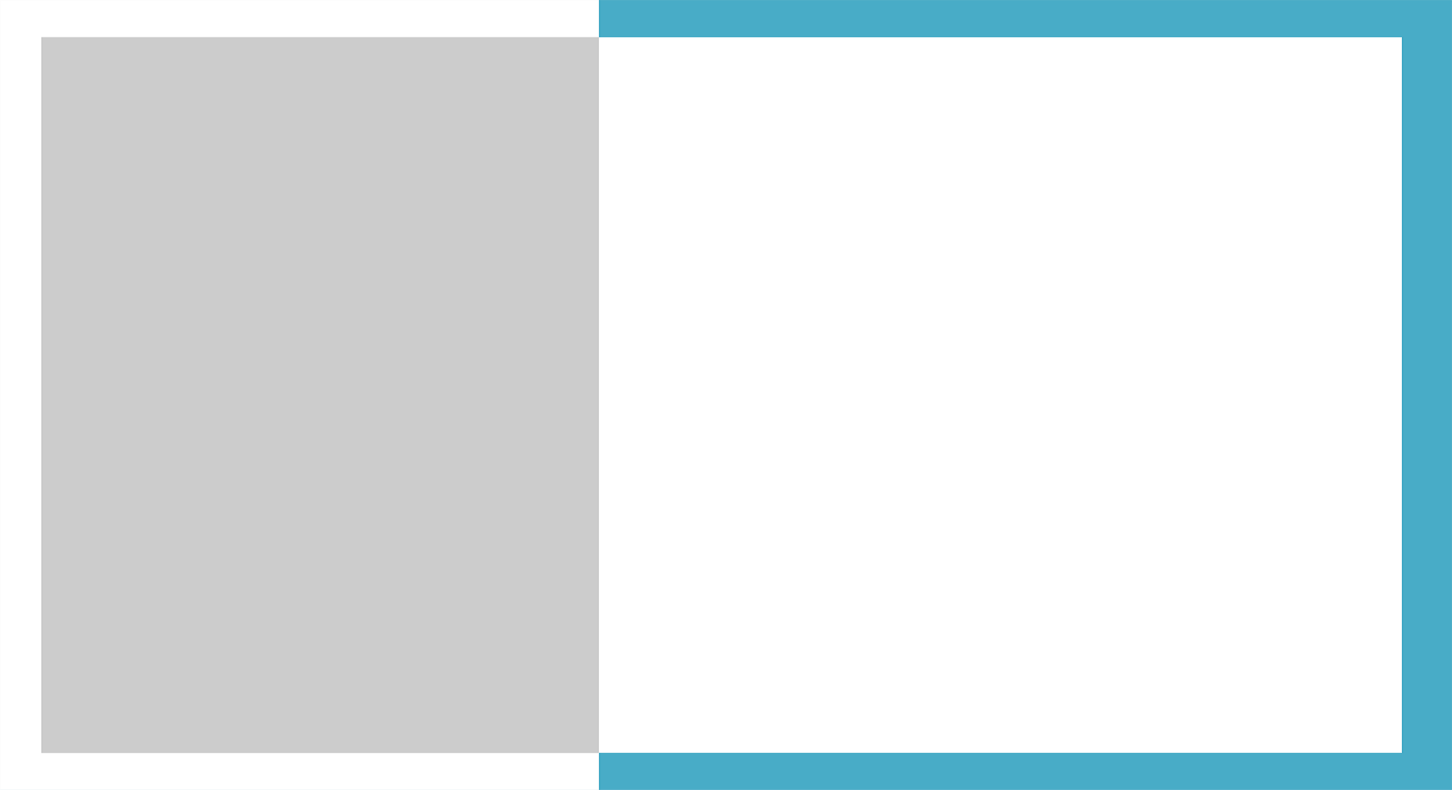 Орталықтың ашылуы жөнінде бұйрықтың шығарылуы
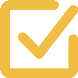 Орталықтың қызметін үйлестіретін жұмыс тобының құрылуы.
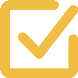 Педагогтердің лауазымдық міндеттеріне ата-аналарды психологиялық-педагогикалық ағарту жөніндегі функциялардың қосылуы.
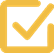 Мектептің тәрбие жұмысы жоспарына және мектепішілік бақылау жоспарына Орталық қызметі туралы толықтырулардың енгізілуі.
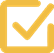 БІЛІМ БЕРУ ҰЙЫМЫНДА 
АТА-АНАЛАРДЫ ПЕДАГОГИКАЛЫҚ ҚОЛДАУ ОРТАЛЫҒЫНЫҢ ҚЫЗМЕТІНІҢ ҰЙЫМДАСТЫРЫЛУ САПАСЫН АНЫҚТАУ
Орталықтағы сабақтардың мұғалімдер арасында бөлінуі.
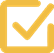 Сабақ кестесінің және сабақтарды өткізу орындарының бекітілуі.
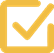 Кестеге сәйкес сабақтардың уақытылы өткізілуі, сабақтарға қатысқан ата-аналардың саны, ата-аналар тарапынан таңдалған және таңдалмаған тақырыптардың көрсетілуі.
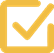 Орталық қызметінің жергілікті БАҚ-та және мектептің әлеуметтік желілердегі парақшаларында жариялануы
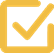 Білім басқармалары мен бөлімдері 
ай сайын жүргізеді
11
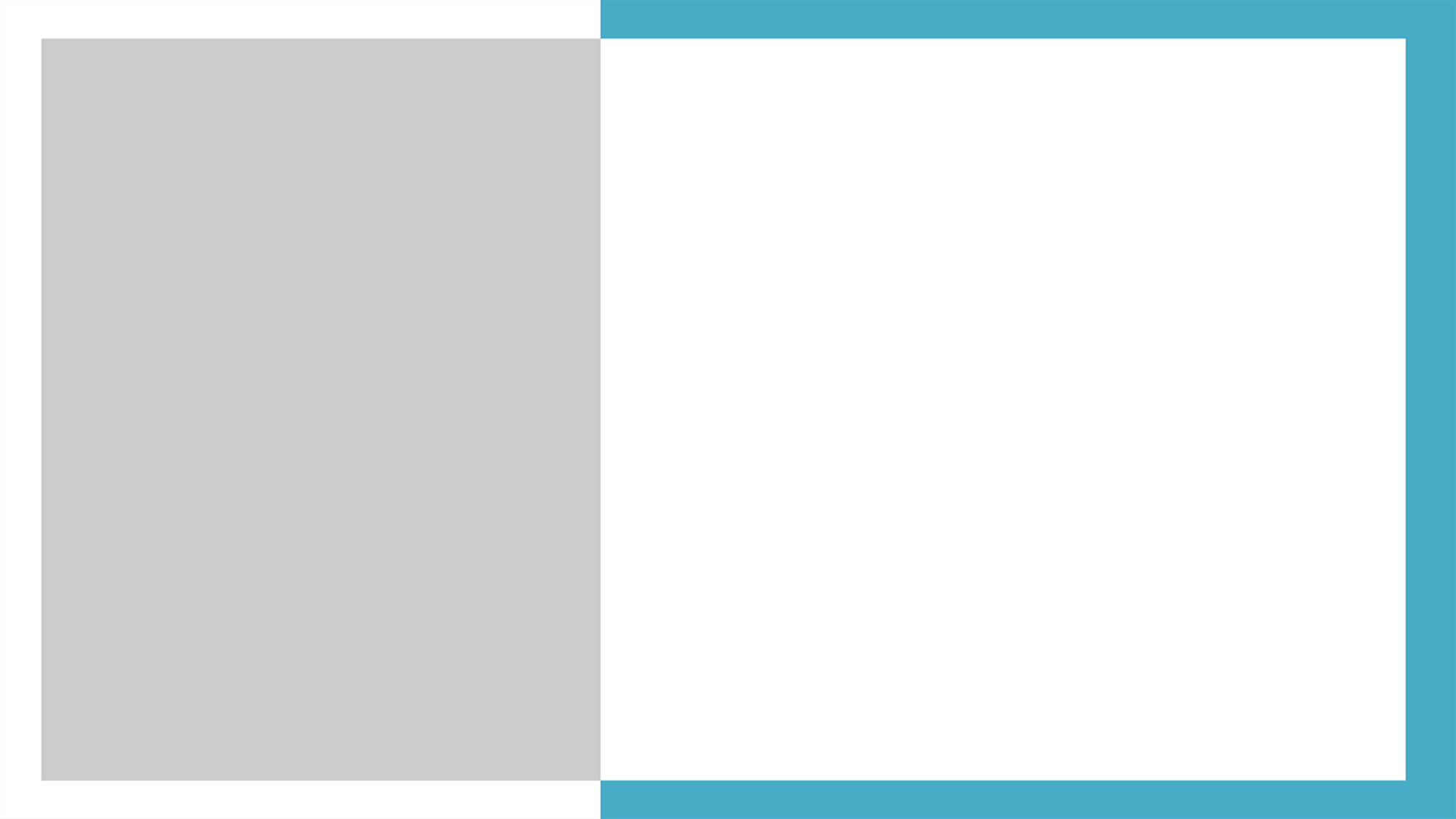 Ата-аналардың Орталықта өткізілген сабақтарға, іс-шараларға қанағаттану деңгейі;

Ата-аналардың оқу-тәрбие процесіне қатысу деңгейі; 

Ата-аналарды педагогикалық қолдау бағдарламасын күшейту
бойынша ата-аналардың, педагогтердің пікірлері мен ұсыныстары.
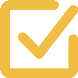 БІЛІМ БЕРУ ҰЙЫМДАРЫНДА ОРТАЛЫҚ ҚЫЗМЕТІНІҢ 
ТИІМДІЛІГІН (НӘТИЖЕЛІГІН) АНЫҚТАУ
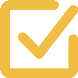 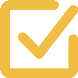 Адамның үйлесімді дамуы ұлттық институты 
жылына 2 рет жүргізеді: желтоқсан, мамыр
12
Балаларды тәрбиелеу мен дамытуда Ата-аналарды педагогикалық қолдау орталығын ұйымдастыру тәртібі
Балаларды тәрбиелеу мен дамытуда Ата-аналарды педагогикалық қолдау орталығын ұйымдастыру тәртібі
Ата-аналарды педагогикалық қолдау бойынша ақпарат: сабақ кестелері; ата-аналарға арналған әдістемелік материал; «Ата-аналарды педагогикалық қолдау орталығы» сандық платформасына сілтеме
ОРТАЛЫҚ ҚЫЗМЕТІН ҒЫЛЫМИ-ӘДІСТЕМЕЛІК ҚОЛДАУ
ҚР БІЛІМ БЕРУ ҰЙЫМДАРЫНДА АТА-АНАЛАРДЫ ПЕДАГОГИКАЛЫҚ ҚОЛДАУ ОРТАЛЫҚТАРЫН ҰЙЫМДАСТЫРУ БОЙЫНША ӘДІСТЕМЕЛІК ҰСЫНЫМДАР
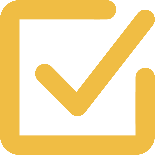 Ата-аналарға сабақ өткізу бойынща педагогтерге арналған нұсқау
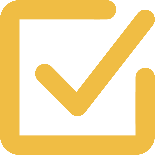 ВИДЕО-САБАҚТАР,
ВИДЕОРОЛИКТЕР
ЧЕК-ПАРАҚТАР
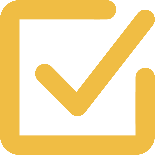 Ата-аналарды педагогикалық қолдау орталығы бойынша нұсқау
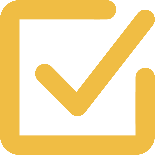 БАҚ және ӘЛЕУМЕТТІК ЖЕЛІЛЕРДЕ ҰЙЫМДАСТЫРЫЛАДЫ:
тікелей эфирлер
интервью
репортаждар
маңызды жаңалықтардың анонстары
пікір алмасу алаңы
ҚЫРКҮЙЕКТЕН БАСТАП: 
22 вебинар
4 семинар
5 шеберлік сыныптары
1 педаггтерге арналған конференция ұйымдастырылады
ЖАСАЛАДЫ:
портал
цифрлық ресурстар
онлайн-мектеп контенті
видеоматериалдар
чек-парақтар
МОНИТОРИНГТІК ЗЕРТТЕУЛЕР ЖҮРГІЗУ
БІЛІМ БЕРУ ҰЙЫМДАРЫ
«ӨРКЕН» БӘАҰҒПИ
Ата-аналардың белгілі бір проблемаларды шешу қажеттілігін анықтау (оқу жылының басындағы кіріс сауалнамасы)
Ата-аналардың қанағаттану деңгейін анықтау (курстардың соңында ата-аналардан сауалнама алу)
Орталық жұмысының тиімділігін бағалау: ата-аналардың өз балаларының оқу-тәрбие процесіне қатысу деңгейін диагностикалау, кіру және шығу сауалнамасы, тереңдетілген сұхбаттар)
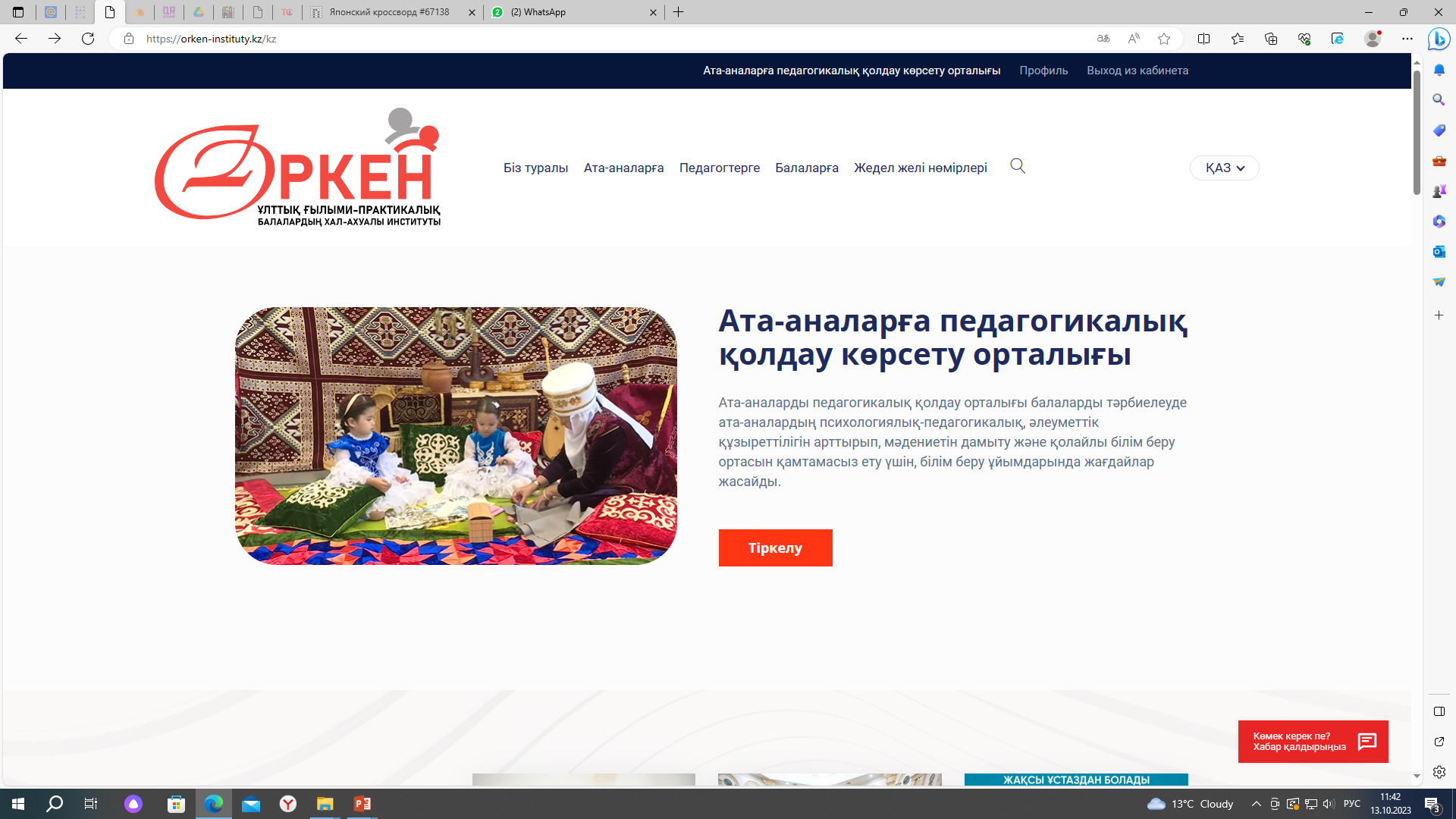 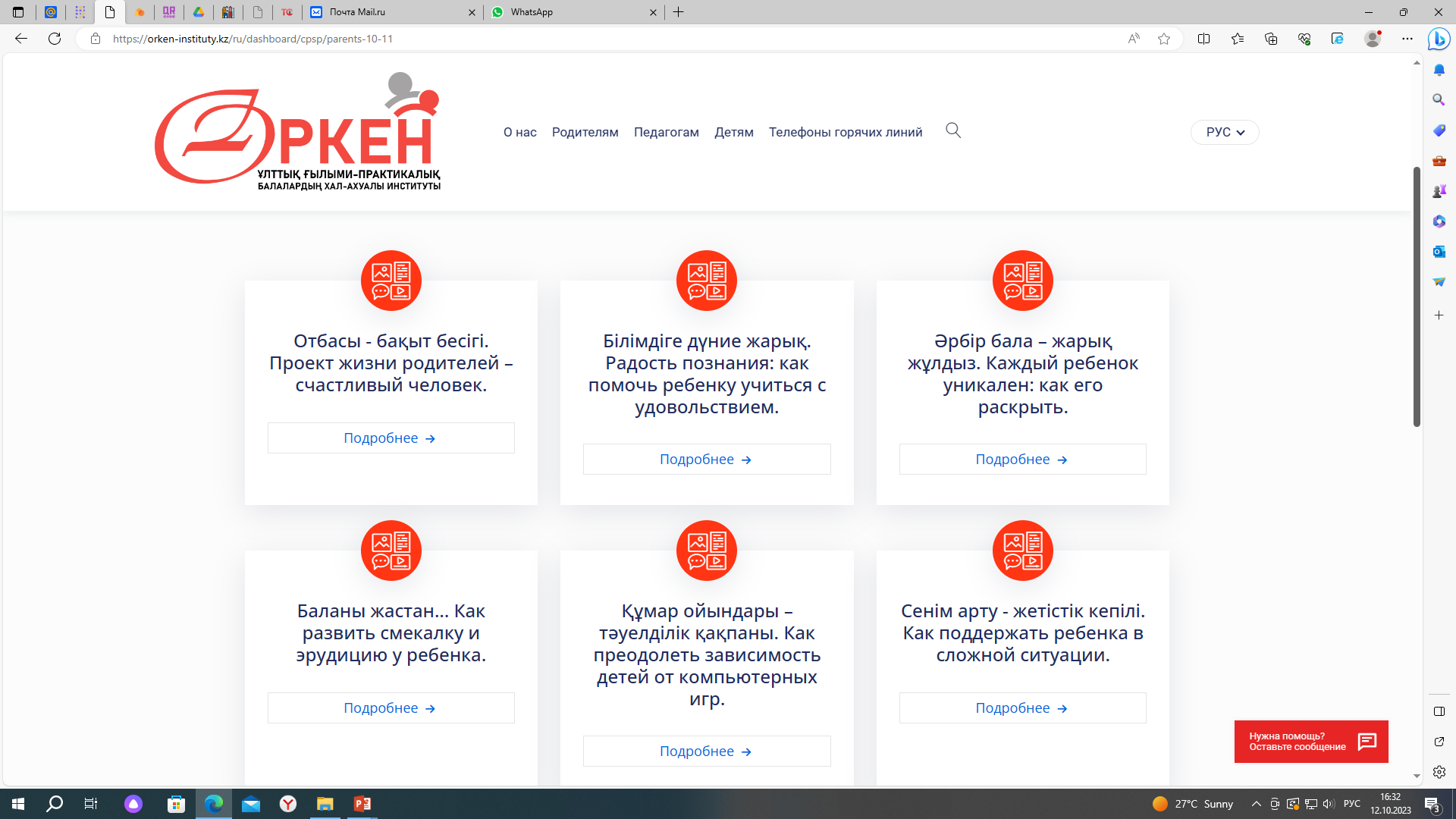 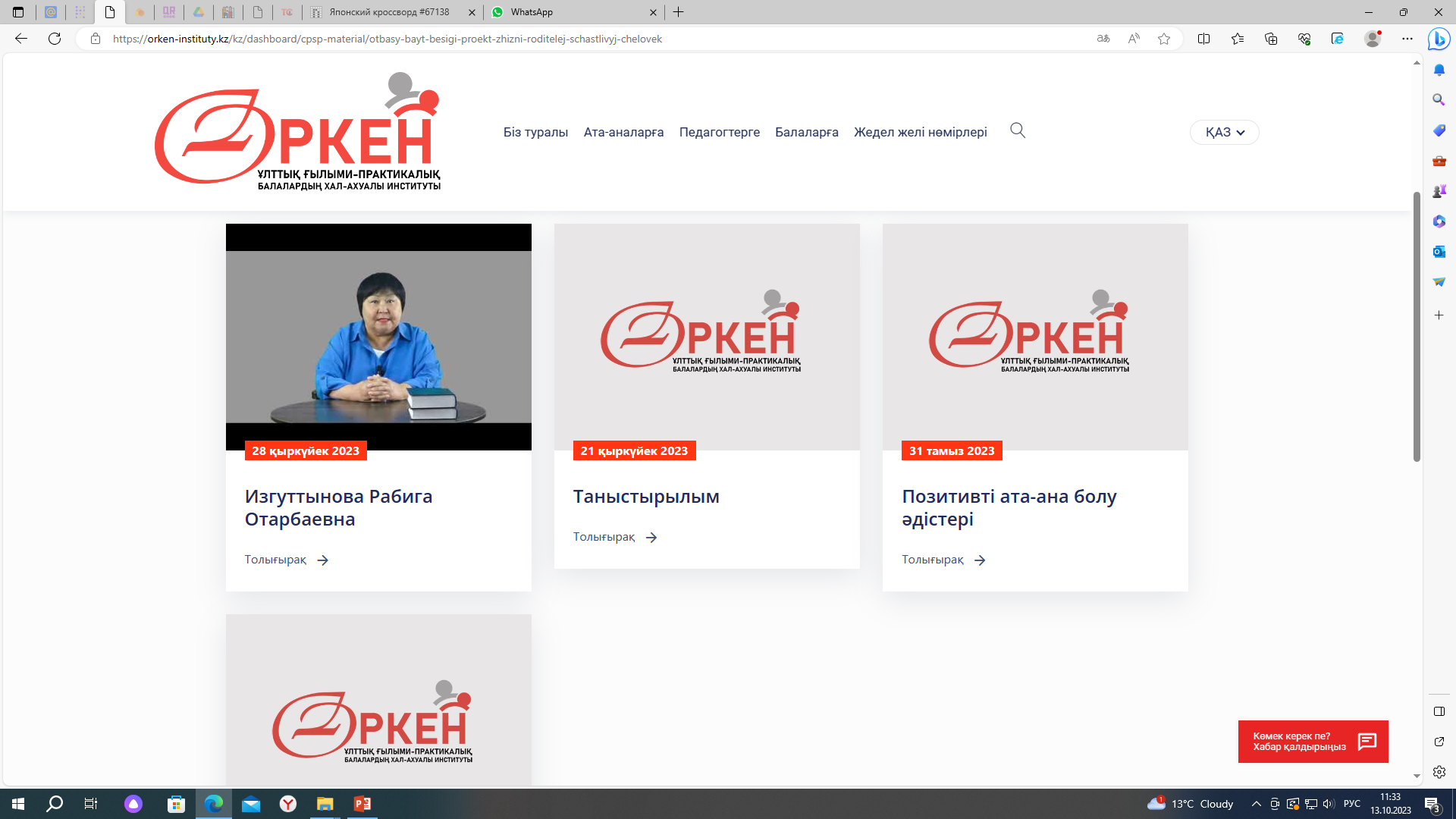 18
Орталықтың қызметін ұйымдастыру бойынша құжаттар
orken-instituty.kz
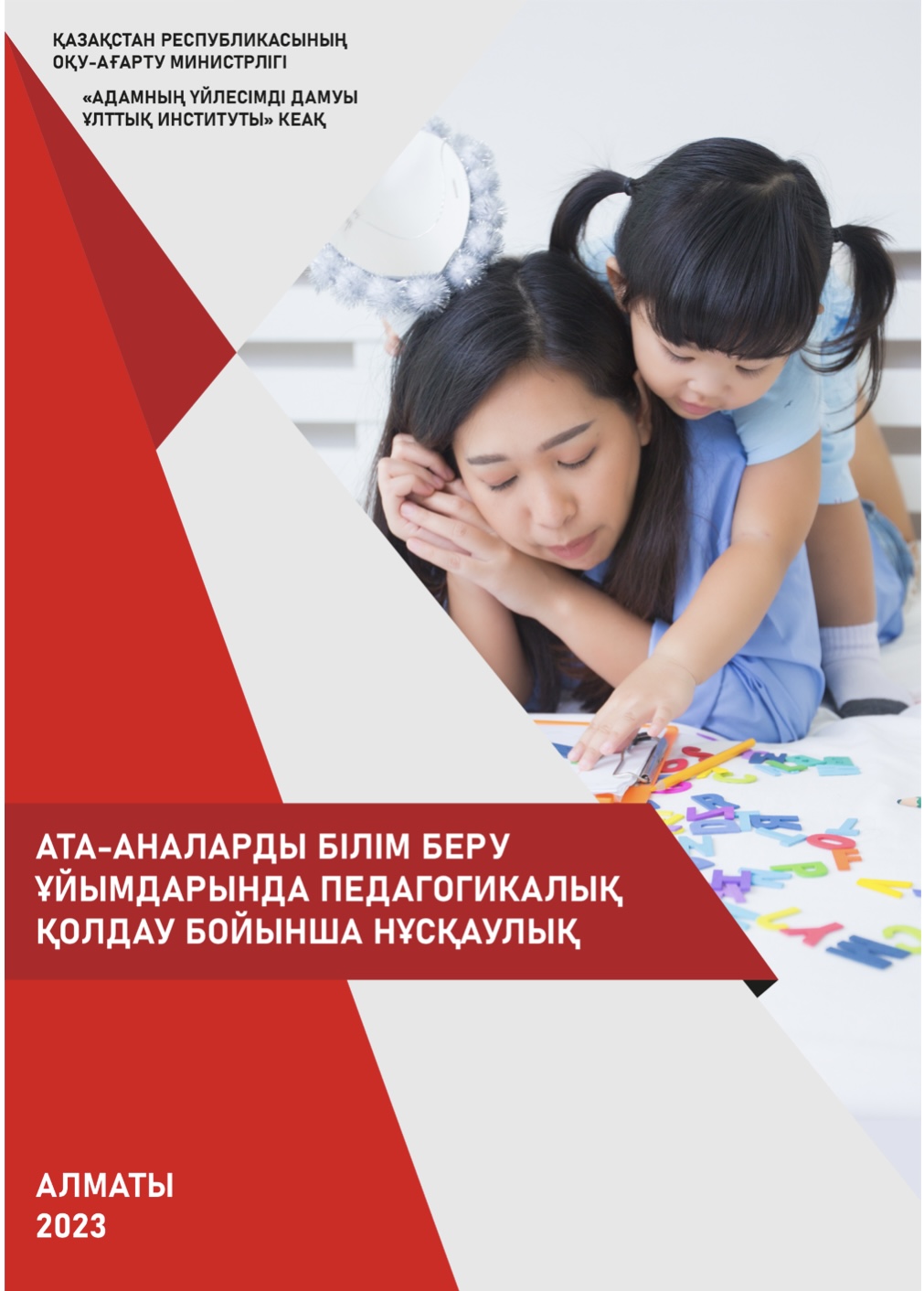 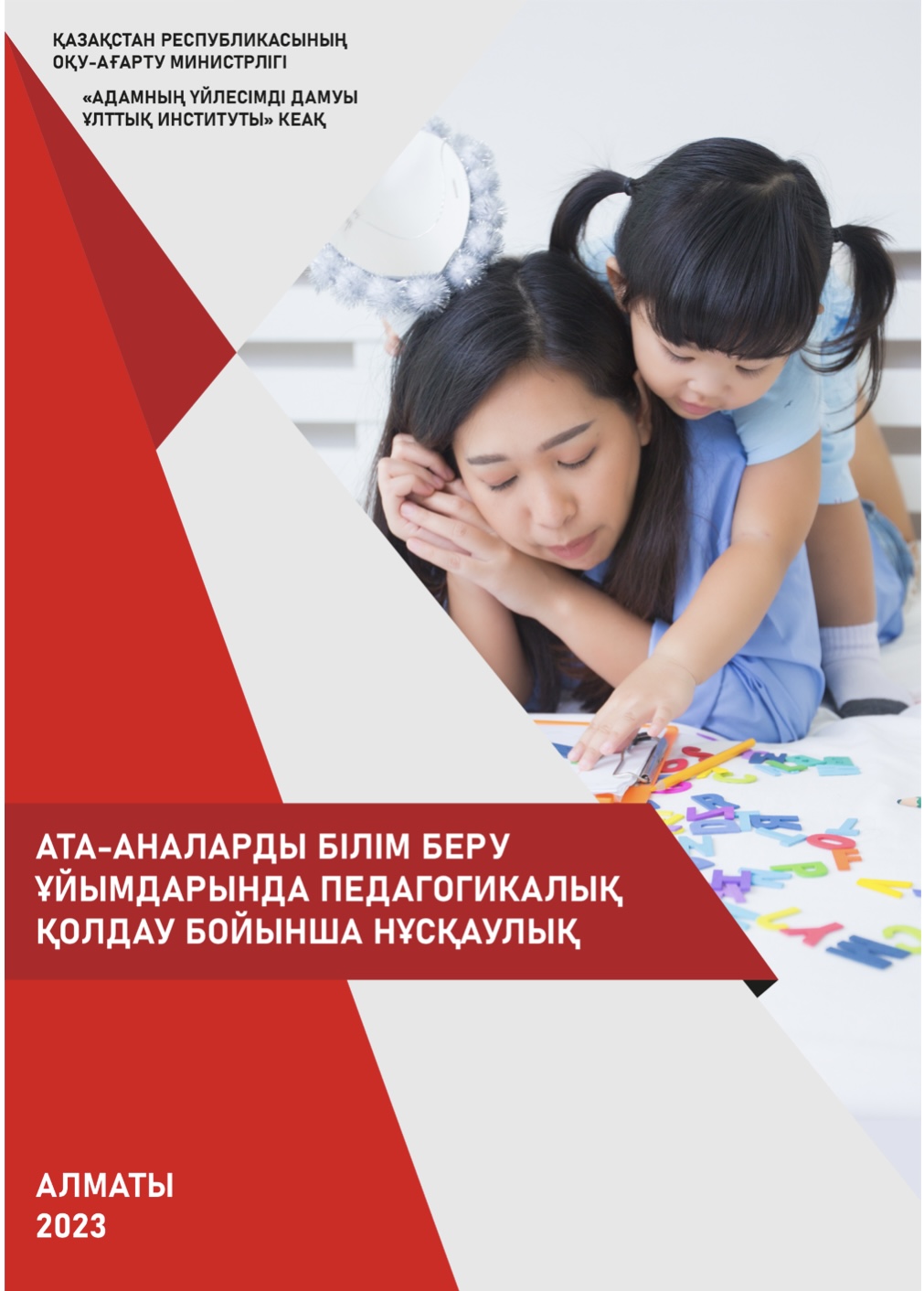 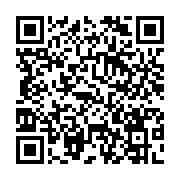 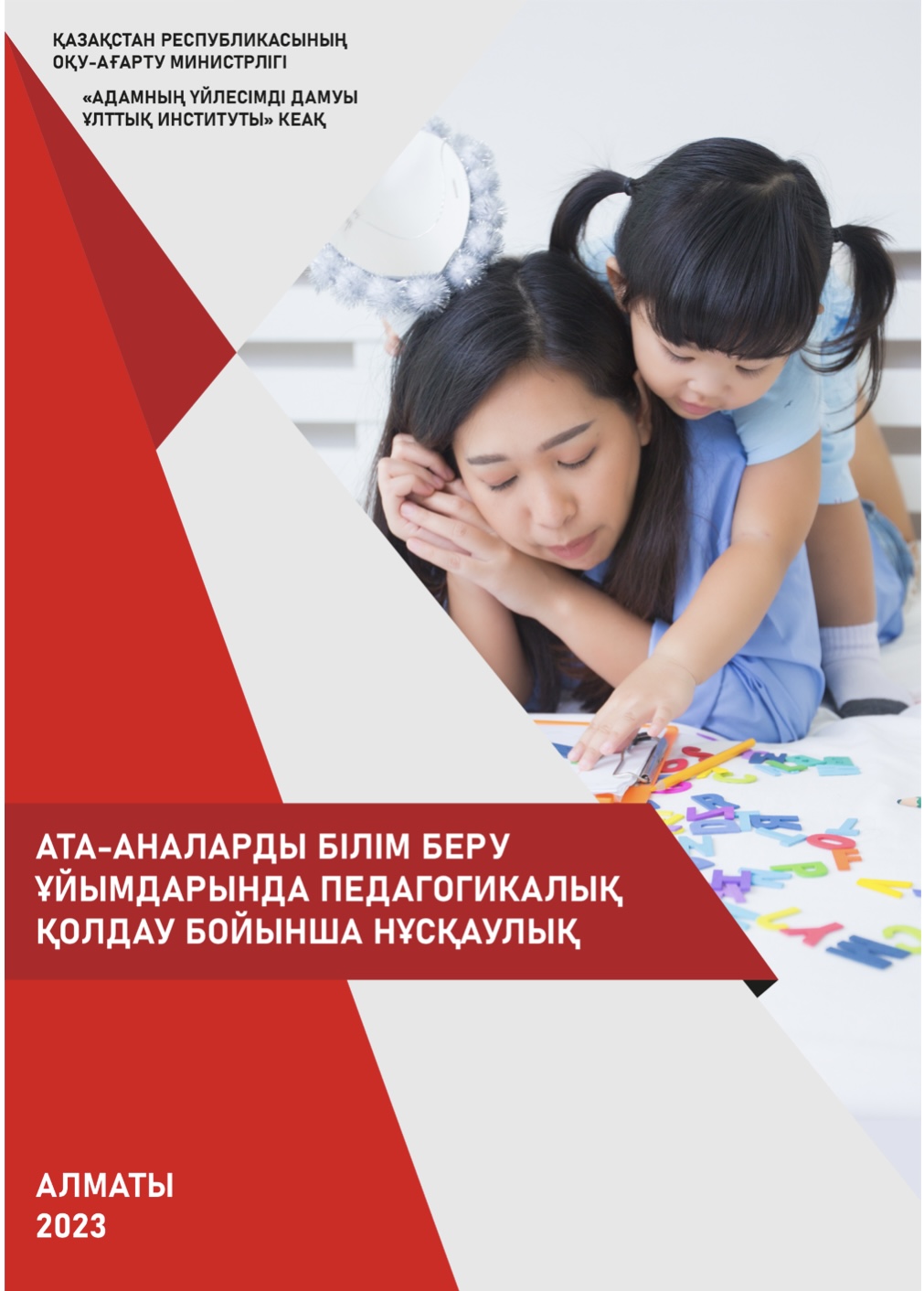 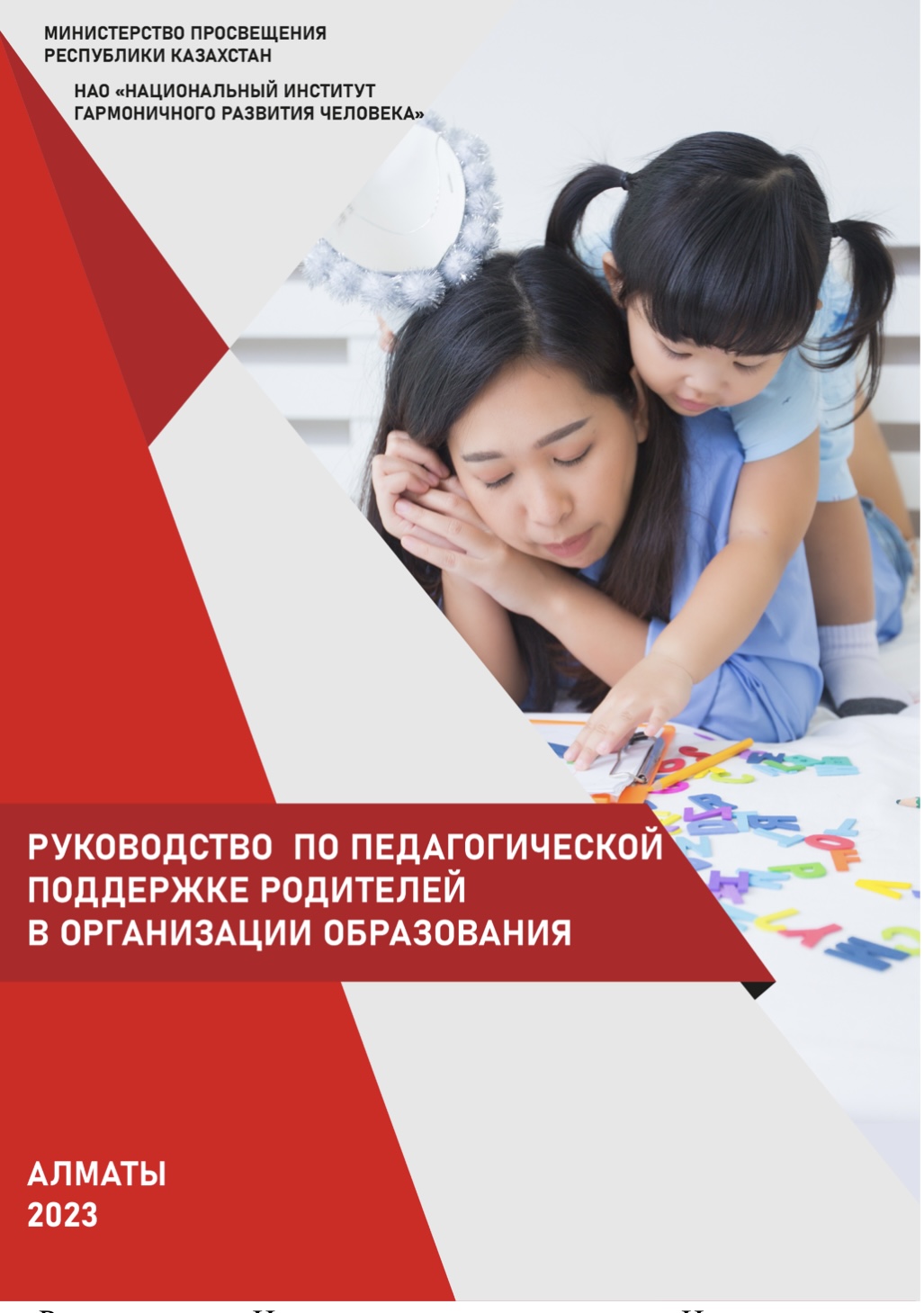 QR кодты сканерлеңіз
НАЗАР АУДАРҒАНДАРЫҢЫЗҒА РАҚМЕТ